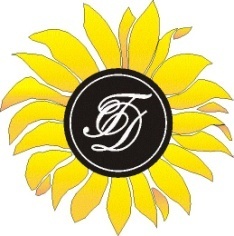 Подготовка к ЕГЭ по математике
Решение заданий В8
Прототипов заданий В8 - 22
Проверяемые требования (умения)
Уметь выполнять действия с функциями
Умения по КТ
Определять значение функции по значению аргумента при различных способах задания функции; описывать по графику поведение и свойства функций, находить по графику функции наибольшие и наименьшие значения; строить графики изученных функций 
Вычислять производные и первообразные элементарных функций 
Исследовать в простейших случаях функции на монотонность, находить наибольшие и наименьшие значения функций
Содержание задания В8 по КЭС
Исследование функций 
4.2.1  Применение производной к исследованию функций и    построению графиков
4.2.2  Примеры использования производной для нахождения наилучшего решения в прикладных, в том числе социально-экономических, задачах
Памятка ученику
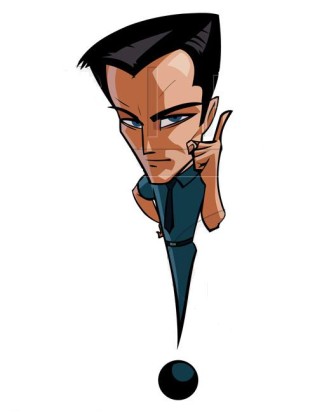 Задание B8 на вычисление производной. Для решения задания ученик должен уметь вычислять значение функции по известному аргументу при различных способах задания функции и находить производные и первообразные элементарных функций.
Таблица производных
Прототип задания B8 (№27485)
Прямая y=7x-5  параллельна касательной к графику функции y=x2+6x-8  . Найдите абсциссу точки касания.
k=7 , значит f '(x0)=7
находим производную функции y=x2+6x-8, получаем:
f '(x)=2x+6;  f '(x0)= 2x0+6
	f '(x0)=7
                        2x0+6=7
	            2x0=1
	            x0=0,5
Ответ:x0=0,5
Решение
Задания для самостоятельного решения
Задание B8 (№ 6009)
Прямая y=6x+8  параллельна касательной к графику функции y=x2-3x+5  . Найдите абсциссу точки касания.
 Задание B8 (№ 6011)
Прямая y=7x+11  параллельна касательной к графику функции y=x2+8x+6  . Найдите абсциссу точки касания. 
Задание B8 (№ 6013)
Прямая y=4x+8  параллельна касательной к графику функции y=x2-5x+7. Найдите абсциссу точки касания.
 Задание B8 (№ 6015)
Прямая y=3x+6  параллельна касательной к графику функции y=x2-5x+8. Найдите абсциссу точки касания. 
Задание B8 (№ 6017)
Прямая y=8x+11   параллельна касательной к графику функции y=x2+5x+7. Найдите абсциссу точки касания. 
Задание B8 (№ 6019)
Прямая y=-5x+4 параллельна касательной к графику функции y=x2+3x+6  . Найдите абсциссу точки касания.
ОТВЕТЫ:   № 6009:  4,5
	       № 6011:  -0,5
	      № 6013:  4,5
	   № 6015:  4
	       № 6017:  1,5
	      № 6019:  -4
Проверка
Прототип задания B8(№ 27487)
На рисунке изображен график функции y=f(x), определенной на интервале (-6;8). Определите количество целых точек, в которых производная функции положительна.
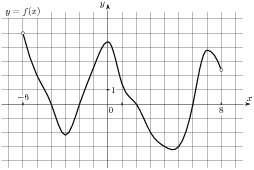 f(x) возрастает на [-3;0] и на [5;7]. 
Значит, производная функции положительна на этих отрезках, количество целых точек - 4
Ответ: 4
Решение
Задания для самостоятельного решения
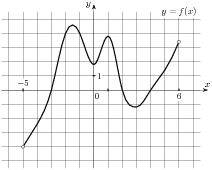 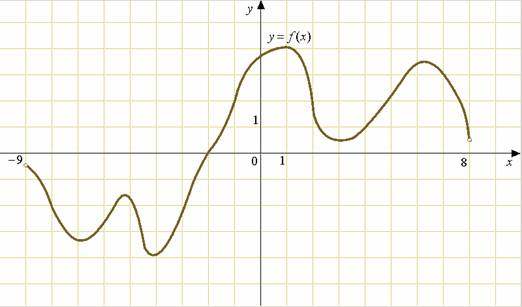 ОТВЕТЫ: № 6399: 7
	   № 6869: 5
Проверка
Прототип задания B8 (№ 27488 )
На рисунке изображен график функции y=f(x) , определенной на интервале (-5;5) Определите количество целых точек, в которых производная функции f(x) отрицательна.
f(x) убывает на [-4;1] и на [3;4].
Значит производная функции отрицательна на этих отрезках. Количество целых точек 4

ОТВЕТ:4
Решение
Задания для самостоятельного решения
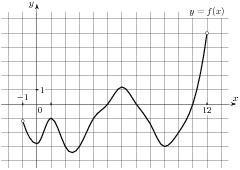 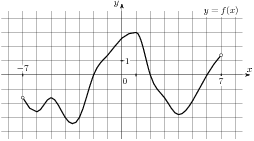 ОТВЕТЫ: № 6771: 3
	   № 6873: 3
Проверка
Прототип задания B8 (№ 27489 )
На рисунке изображен график функции y=f(x), определенной на интервале (-5;5). Найдите количество точек, в которых касательная к графику функции параллельна прямой y=6 или совпадает с ней.
К=0

Ответ: 4 точки
Решение
Задания для самостоятельного решения
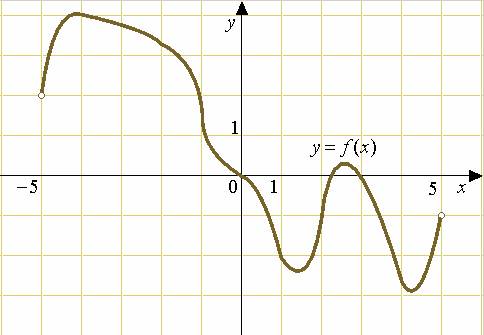 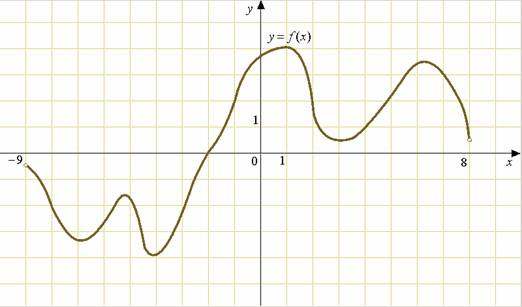 ОТВЕТЫ: № 6401: 6
	   № 6421: 4
Проверка
Прототип задания B8 (№ 27490)
На рисунке изображен график функции y=f(x),определенной на интервале (-2;12). Найдите сумму точек экстремума функции f(x).
Функция имеет 7 точек экстремума; 1, 2, 4, 7, 9, 10, 11.
Найдём их сумму 1+2+4+7+9+10+11=44

ОТВЕТ:44
Решение
Задания для самостоятельного решения
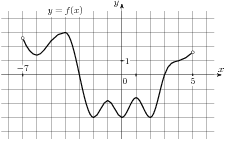 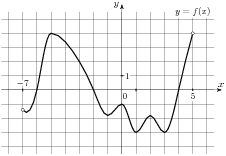 ОТВЕТЫ: № 7329: 0
	   № 7331: -10
Проверка
Прототип задания B8 (№27491)
На рисунке изображен график производной функции f(x), определенной на интервале (-8;3). В какой точке отрезка [-3;2]  f(x) принимает наибольшее значение.
На отрезке [-3;2] f(x) принимает наибольшее значение, равное 0 при x= -3.

ОТВЕТ: -3
Решение
Задания для самостоятельного решения
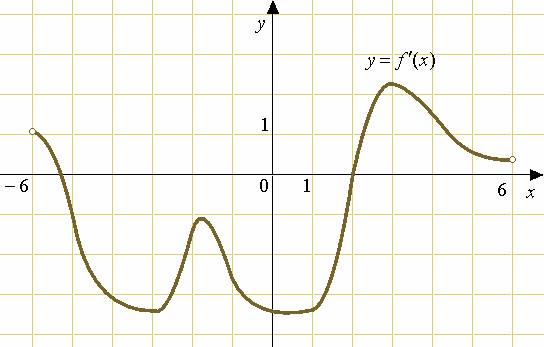 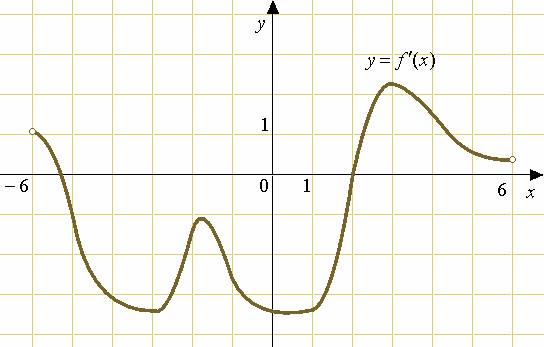 ОТВЕТЫ: №6413 : -5
	   №6415 : 3
Проверка
Прототип задания B8 (№27492)
На рисунке изображен график производной функции f(x), определенной на интервале (-8;4). В какой точке отрезка [-7;-3] f(x) принимает наименьшее значение.
На отрезке [-7;-3] f(x) принимает наименьшее значение, равное 0 при x= -7.

ОТВЕТ: -7
Решение
Задания для самостоятельного решения
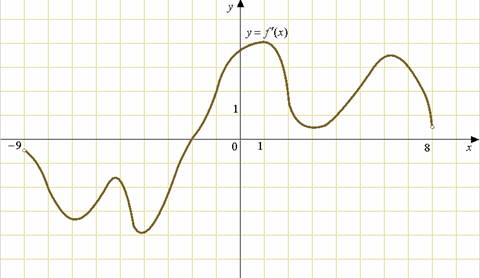 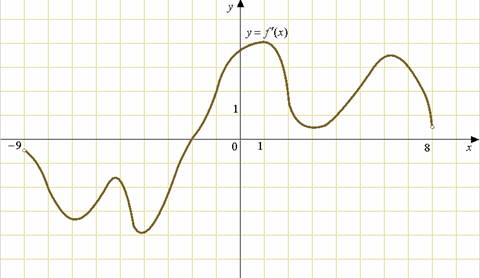 ОТВЕТЫ: №6403 : -4
	   №6405 : 3
Проверка
Прототип задания B8 (№ 27503 )
На рисунке изображён график функции y=f(x) и касательная к нему в точке с абсциссой  x0 . Найдите значение производной функции f(x) в точке x0.
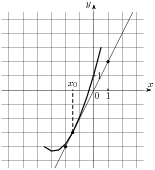 α
f(x0)= k= tgA
Рассмотри прямоугольный  треугольник. В нем tgα= 2/1 = 2
f(x0)=2

ОТВЕТ:2
Решение
Задания для самостоятельного решения
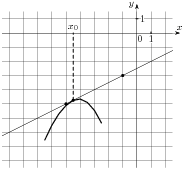 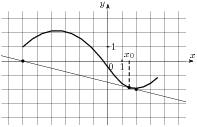 ОТВЕТЫ: №9051: -0,25
	   №9055: 0,5
Проверка
Прототип задания B8 (№27494)
На рисунке изображен график производной функции f(x), определенной на интервале (-7;14). Найдите количество точек максимума функции f(x)   на отрезке    [-6;9]
На отрезке [-6;9] функция f(x) 5 раз меняет характер монотонности, с возрастания на убывание, а значит, имеет 5 точек максимума.

ОТВЕТ:4
Решение
Задания для самостоятельного решения
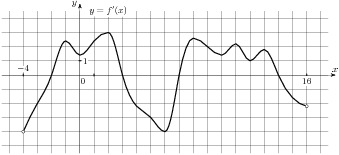 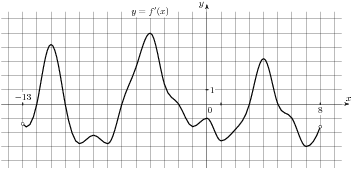 ОТВЕТЫ: №6413 : 4
	   №6415 : 4
Проверка
Список рекомендуемой литературы
Самое полное издание типовых вариантов реальных заданий ЕГЭ: 2010: Математика / авт.-сост. И.Р.Высоцкий, Д.Д.Гущин, П.И.Захаров и др.; под ред. А.Л.Семенова, И.В.Ященко. – М.:АСТ:Астрель, 2010. – 93, (3)с. – (Федеральный институт педагогических измерений)
Математика: тематическое планирование  уроков подготовки к экзамену / Белошистая.В. А. –М: Издательство «Экзамен», 2007. – 478 (2) с. (Серия «ЕГЭ 2007. Поурочное планирование»)
Математика: самостоятельная подготовка к ЕГЭ / Л.Д. Лаппо, М.А. Попов. – 3-е изд., перераб. И дополн. -  М.: Издательство «Экзамен», 2009. – 381, (3) с. (Серия «ЕГЭ. Интенсив»)
Математика. Решение задач группы В / Ю.А.Глазков, И.А.Варшавский, М.Я. Гаиашвилли. – М.: Издательство «Экзамен», 2009. – 382 (2) с. (Серия «ЕГЭ. 100 баллов»)
Математика:  тренировочные тематические задания повышенной сложности с ответами для подготовки к ЕГЭ и к другим формам выпускного и вступительного экзаменов /сост Г.И.Ковалева, Т.И.Бузулина, О.Л.Безрукова,  Ю.А. Розка. _ Волгоград: Учитель, 20089, - 494 с.
Шабунин М.И. и др. Алгебра и начала анализа: Дидактические материалы для 10-11 кл. – 3-е изд. – М.: Мнемозина, 2000. – 251 с.: ил.
Адреса сайтов в сети Интернет
www.fipi.ru – Федеральный институт педагогических измерений (ФИПИ). Особенно обратите внимание на раздел «Открытый сегмент ФБТЗ» – это система для подготовки к ЕГЭ - в режиме on-line. Вы можете отвечать на вопросы банка заданий ЕГЭ по различным предметам, а так же по выбранной теме.
http://mathege.ru -Открытый банк задач ЕГЭ по математике.  Главная задача открытого банка заданий ЕГЭ по математике — дать представление о том, какие задания будут в вариантах Единого государственного экзамена по математике в 2010 году, и помочь выпускникам сориентироваться при подготовке к экзамену. Здесь же можно найти все пробные ЕГЭ по математике, которые уже прошли. 
http://egetrener.ru/ - математика: видеоуроки, решение задач ЕГЭ. 
http://ege-trener.ru/ - очень увлекательная и эффективная подготовка к ЕГЭ по математике. Зарегистрируйтесь и попытайтесь попасть в 30-ку лучших!
uztest.ru — бесплатные материалы для подготовки к ЕГЭ (и не только к ЕГЭ) по математике: интерактивные тематические тренажеры, возможность записи на бесплатные on-line курсы по подготовке к ЕГЭ.
www.ege.edu.ru – официальный информационный портал единого государственного экзамена.
On-line видеолекции "Консультации по ЕГЭ" по всем предметам.
Ролики категории ЕГЭ. Лекции по математике 
http://www.alexlarin.narod.ru/ege.html - материалы для подготовки к ЕГЭ по математике (сайт Ларина Александра Александровича). 
http://www.diary.ru/~eek/ - сообщество, оказывающее помощь в решении задач по математике, здесь же можно скачать много полезных книг по математике, в том числе для подготовки к ЕГЭ. 
http://4ege.ru/ - ЕГЭ портал, всё последнее к ЕГЭ. Вся информация о егэ. ЕГЭ 2010.